Daffodil International University Dept. of CSE Information Security
Lecture 11
System Hacking and Security
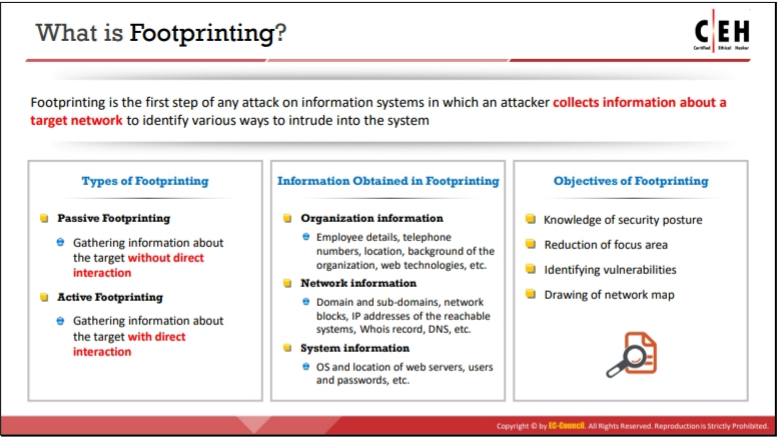 Footprinting types
Footprinting can be categorized into passive footprinting and active footprinting.
Passive footprinting
Finding information through search engines
Finding the Top-Level Domains (TLDs) and sub domains of a target through web services
Gathering information using groups, forums, blogs, and NNTP Usenet newsgroups
Extracting information about the target using Internet archives
Performing people search using social networking sites and people search services
Collecting location information on the target through web services
Determining the operating systems in use by the target organization
Footprinting types
Active footprinting
Querying published name servers of the target
Searching for digital files
Extracting website links and gathering wordlists from the target website
Extracting metadata of published documents and files
Gathering website information using web spidering and mirroring tools
Gathering information through email tracking
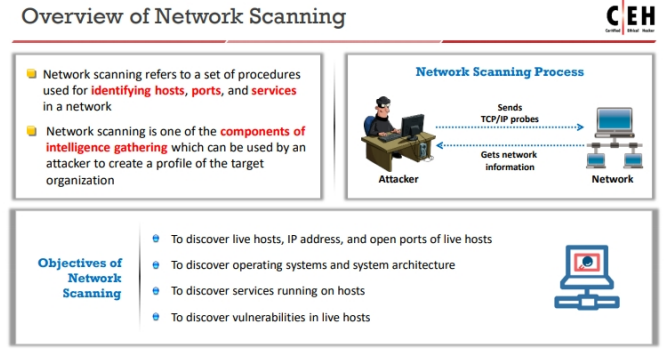 Port and Service discovery
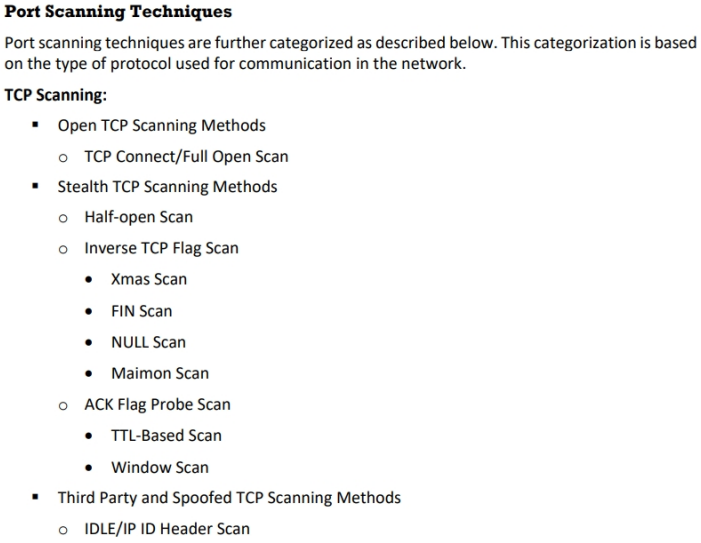 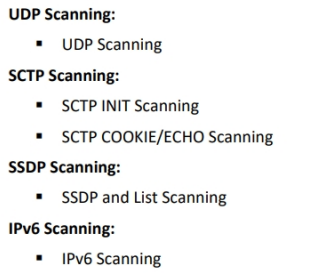 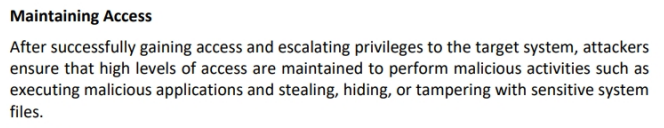 Thank You